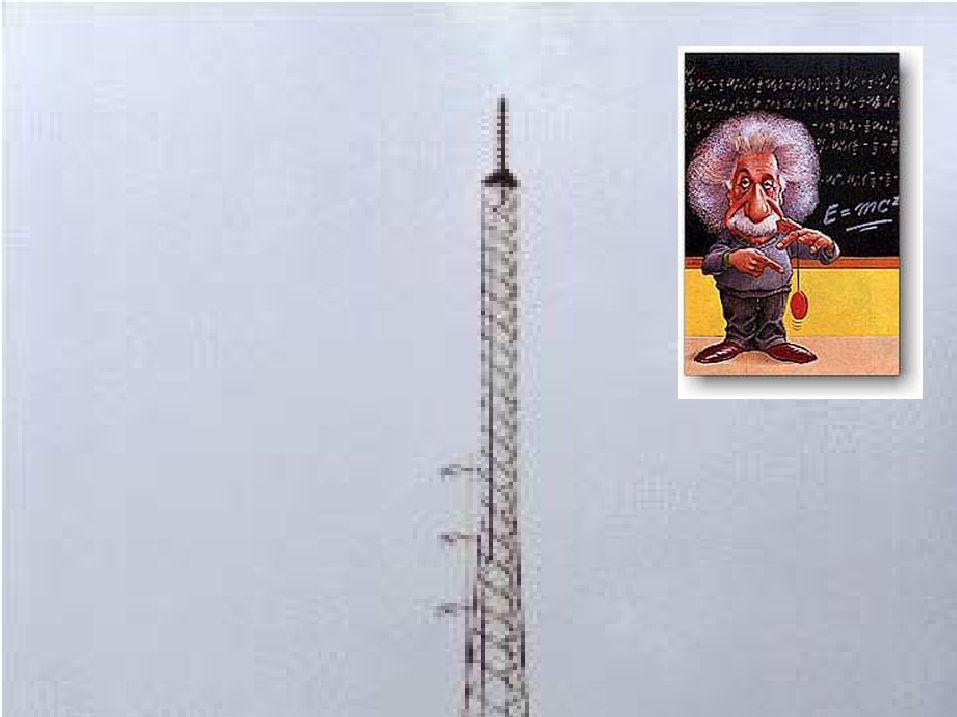 GETARANGERAK HARMONIK GELOMBANGBUNYI
GETARAN
Contoh : gerakan bandul, getaran benda pada pegas
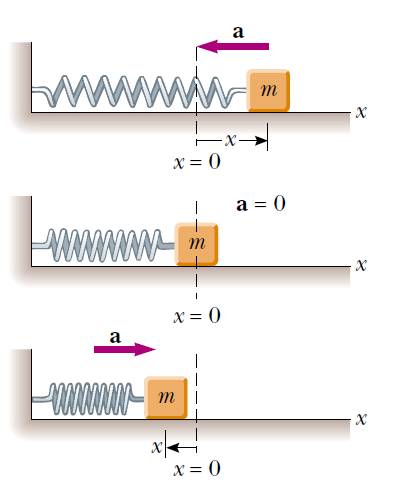 
A
0
X
X = simpangan ( meter )
A = Amplitud (meter)
A = |X | maksimal
GETARAN
getaran membran pita suara manusia
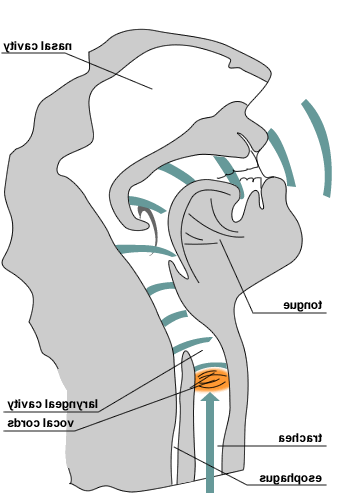 getaran senar gitar
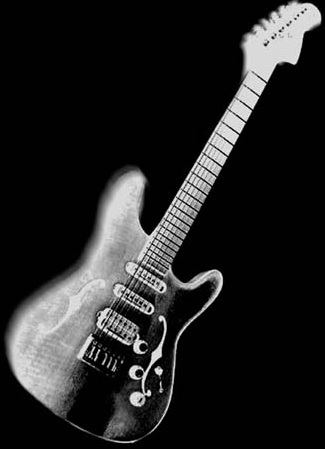 getaran membran loudspeaker
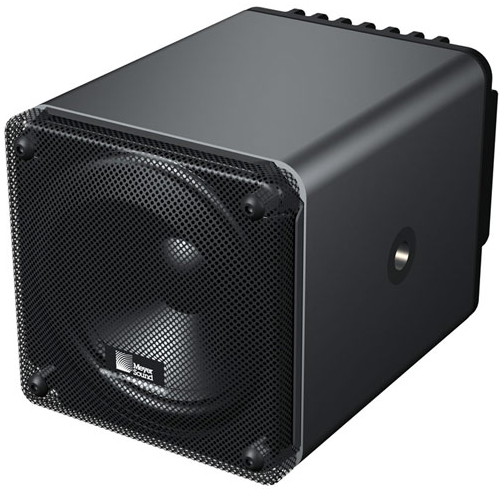 Contoh Animasi dalam getaran
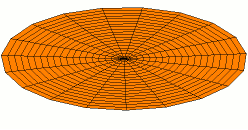 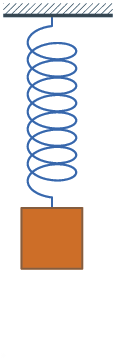 Gerakan harmonik sederhana sistem benda-pegas
Getaran yang terjadi pada membran
GETARAN
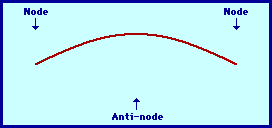 Gerak bolak balik di sekitar titik setimbang secara periodik disebabkan karena adanya gaya potensial
Contoh lain
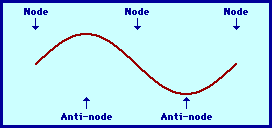 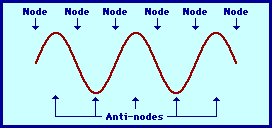 Gejala Getaran
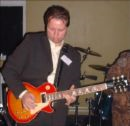 Misalnya: 
getaran pada sinar gitar saat dipetik, 
getaran beduk saat dipukul, 
getaran pada pita suara, 
getaran pada bandul yang diayun, 
getaran pada mistar yang ditarik 
dll.

Getaran = gerak periodik dengan menempuh lintasan yang sama
Gerak periodik = gerak benda secara berulang-ulang dalam selang waktu yang sama
GETARAN
Banyaknya getaran setiap satuan waktu (detik) disebut dengan frekuensi getaran (f)
Satuan frekuensi adalah getaran/sekon = Hertz(Hz)
Waktu yang dibutuhkan untuk 1 getaran disebut period getaran (T)
atau
Gejala Gelombang
Misalnya: 

Gelombang bunyi, gelombang pada air yang beriak.
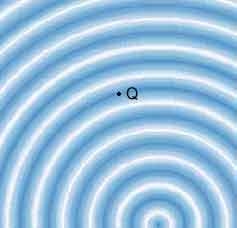 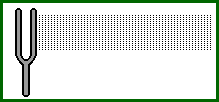 Mekanik
Elektromagnetik
Gelombang
Gelombang Suara
 Gempa Bumi
 Gelombang pada dawai
 dll
Cahaya
 Sinar X
 Gelombang Radio
 dll.
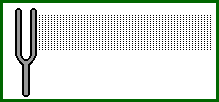 Gelombang mekanik
gelombang yang pada perambatannya memerlukan medium
dibulan astronot tidak dapat mendengarkan bunyi , karena tidak ada udara sebagai medium perambatan bunyi
gelombang mekanik tidak dapat merambat tanpa medium
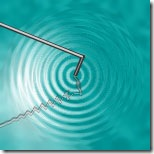 GELOMBANG
Gelombang transversal
arah getar tegak  lurus dengan arah rambat
arah rambat
Gelombang
Mekanik
arah getar
Gelombang longitudinal
arah getar segaris dengan arah rambat
arah rambat
arah getar
GELOMBANG
Gelombang transversal

A
*
S
arah rambatan

S = sumber gelombang
arah getar
 = panjang gelombang
A = amplitud gelombang
GELOMBANG
Gelombang longitudinal
rapatan
rapatan

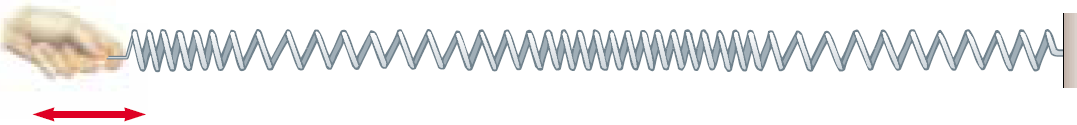 
renggangan
renggangan
Panjang gelombang = jarak yang ditempuh oleh gelombang selama selang waktu 1 period getaran partikel medium yang dilalui gelombang
Period getaran partikel medium yang dilalui gelombang disebut dengan period gelombang
Besaran gelombang
Beberapa besaran gelombang mekanik: panjang gelombang, amplitudo, cepat rambat gelombang, frekuensi, periode dan energi gelombang.

panjang gelombang ()
	= jarak yang ditempuh gelombang dalam satu periode
satu panjang gelombang untuk gelombang transversal 
	= satu bukit dan satu lembah gelombang
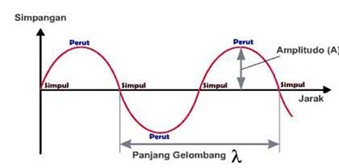 satu panjang gelombang untuk gelombang longitudinal 
	= jarak antara dua rapatan atau dua renggangan  yang berdekatan







amplitudo (A) = simpangan gelombang yang paling jauh
amplitudo hanya terjadi pada gelombang transversal

cepat rambat gelombang (v)
	= Jarak yang ditempuh gelombang dalam satu satuan waktu
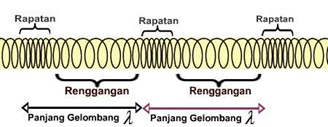 GELOMBANG
Cepat rambat gelombang = jarak tempuh gelombang setiap satuan waktu ( sekon)
Bila  S = 
karena 
 1/T = f
berarti t = T
S = jarak tempuh (meter)
= panjang gelombang 
      (meter)
f = frekuensi (hertz)
t = waktu ( detik )
v = cepat rambat gelombang 
      ( meter/detik )
T = period (detik)
Frekuensi gelombang adalah banyaknya gelombang yang melewati suatu titik setiap detik
Contoh Soal



Sebuah gelombang transversal memiliki periode
4 detik.  Jika jarak antara dua buah titik yang
berurutan dan sama fasenya adalah 8 cm, maka
cepat rambat gelombang itu adalah ;
A. 1 cm/s

D. 4 cm/s
B. 2 cm/s

E. 5 cm/s
C. 3 cm/s
Contoh Soal :
Sebuah gelombang merambat di udara dengan kecepatan 360 m/s. Jika panjang gelombang bunyi 25 cm, hitung frekuensinya?

  Diketahui v = 360 m/s
             λ = 25 cm = 0,25 m
  Ditanyakan f…..?
  Jawab :
BUNYI
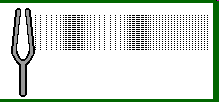 Pengertian Bunyi
Bunyi timbul karena adanya sumber yang bergetar dengan getarannya yang merambat merupakan suatu gelombang. 
Gelombang bunyi merupakan gelombang mekanis yang dapat merambat melalui berbagai medium (padat, cair, dan gas/udara). 
Gelombang bunyi merambat di udara dalam bentuk gelombang longitudinal
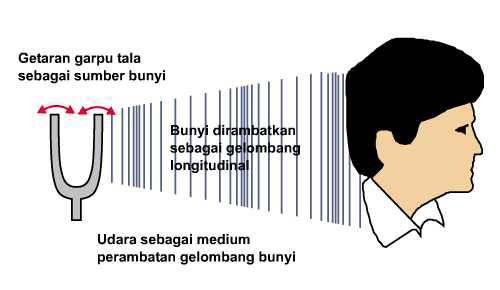 Syarat – syarat terdengarnya bunyi
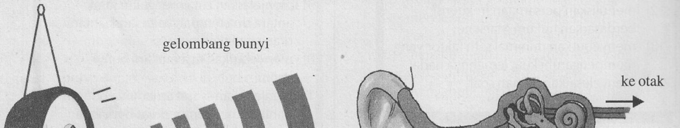 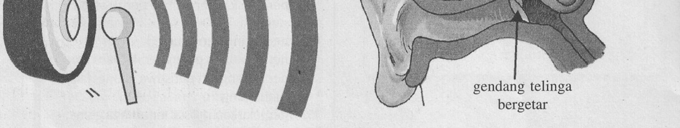 Adanya sumber bunyi
Adanya medium atau zat perantara
Adanya telinga atau alat pendengaran
Getaran mempunyai frekuensi tertentu (20 Hz – 20.000 Hz)
Macam – macam bunyi berdasarkan frekuensinya
Infrasonik : bunyi yang frekuensinya kurang dari 20 Hz. Bunyi ini bisa didengar oleh jengkerik
Audiosonik : bunyi yang frekuensinya antara 20 Hz sampai 20.000 Hz. Bunyi ini dapat didengar oleh manusia
Ultrasonik : bunyi yang frekuensinya lebih dari 20.000 Hz. Bunyi ini dapat didengar oleh kelelawar, lumba – lumba, anjing, dan kucing.
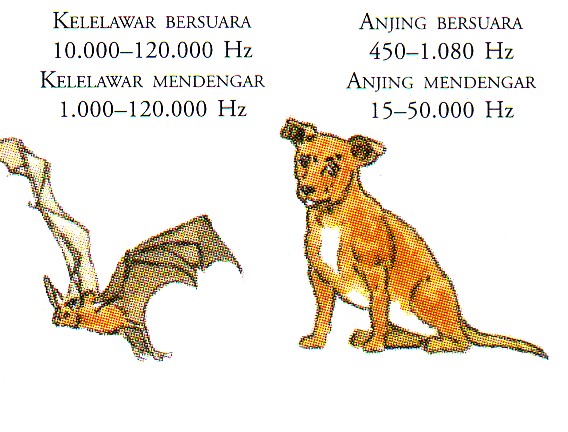 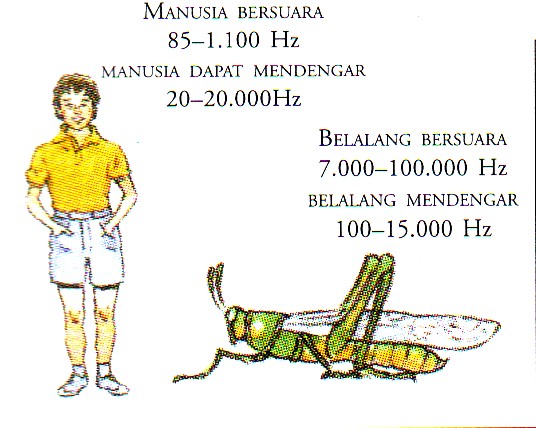 Mengapa suara yang didengar pada malam hari lebih jelas dibandingkan dengan siang hari?
Apa perbedaan tinggi rendahnya bunyi dengan kuat lemahnya bunyi?

Tinggi rendah bunyi bergantung pada frekuensi getaran sumber bunyi 
Kuat bunyi bergantung pada besarnya amplitudo
Faktor-faktor yang memengaruhi kuat bunyi adalah:
1) amplitudo,
2) jarak sumber bunyi dari pendengar,
3) jenis medium.
Efek Doppler
Efek Doppler terjadi saat terdapat gerak relatif antara sumber dan detektor/pengamat.
Efek Doppler: perubahan frekuensi (bertambah atau berkurang) yang disebabkan oleh gerak dari sumber dan/atau detektor
Untuk pembahasan berikut, laju diukur relatif terhadap udara, medium tempat menjalarnya gelombang bunyi